Funktionsbereich Tarifpolitik
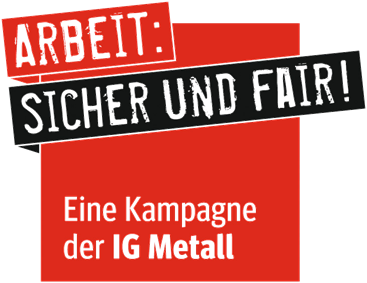 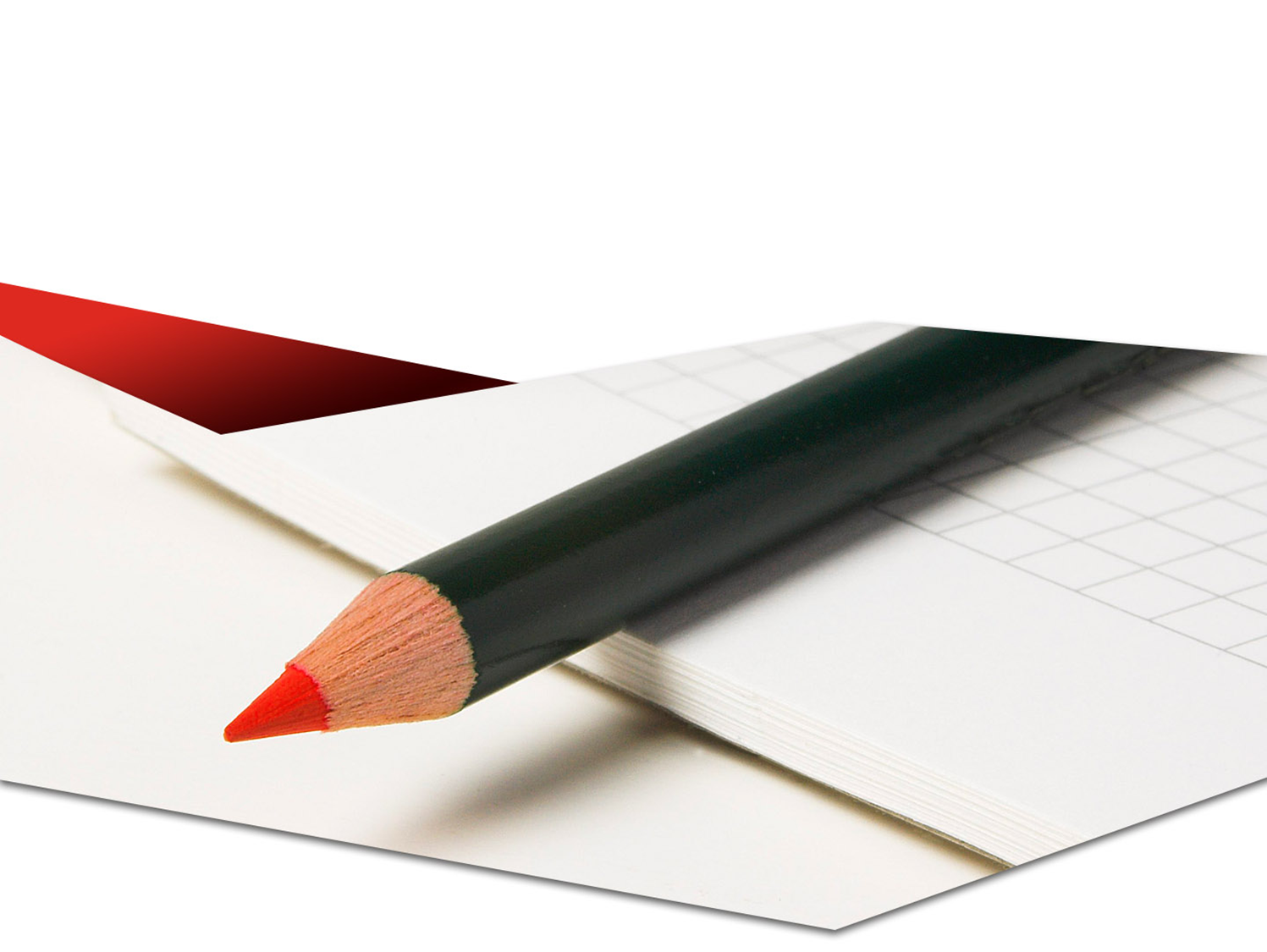 Tarifpolitische Konsequenzen aus der BeschäftigtenbefragungSitzung der Tarifkommission  (MuE) NRW, 19. Februar 2014, Sprockhövel
Foto: F1online / Imagebroker
[Speaker Notes: Vorbemerkung:
Der Fokus dieser Auswertung liegt ausdrücklich auf der tarifpolitischen Perspektive und den damit verbundenen Handlungsorientierungen
Die eingefügten Kästchen und angegebenen Prozentwerte sollen diese Schwerpunktsetzung hervorheben und verdeutlichen]
Rückschau
Warum haben wir die Befragung durchgeführt?
Votum zu Arbeits- und Lebensbedingungen
Unmittelbar und direkt von über 500.000 Mitgliedern und anderen Beschäftigten im Organisationsbereich der IG Metall
Erfahrungen im Betrieb
Erwartungen an die berufliche Zukunft
Anforderungen an Politik – Bundestagswahl!
als Grundlage für das betriebliche, tarifliche und politische Handeln der IG Metall!
FB Tarifpolitik
2
Schwerpunktthemen der Befragung
Tarifpolitische Handlungsfelder
Arbeitszeit und Flexibilisierung
Arbeitszeit und Vereinbarkeit von Arbeit und Privatleben
Weiterbildung
Alters- und alternsgerechtes Arbeiten
Flexible Übergänge /Alterssicherung
FB Tarifpolitik
3
[Speaker Notes: Tarifpolitische Konsequenzen aus der Beschäftigtenbefragung
 
Struktur entlang der Schwerpunktthemen
 
Arbeitszeit/Flexibilisierung
Vereinbarkeit von Familie und Beruf
Weiterbildung
Alters- und alternsgerechtes Arbeiten
Flexible Übergänge /Alterssicherung
 
Material
Ergebnis und Auswertung Beschäftigtenbefragung
Präsentationen aus Tarifkommissionen, betriebspolitischen Tagungen und weiteren Konferenzen
Eigene Materialien]
Was ist Gute Arbeit?
Wenn Sie an gute Arbeit denken, was ist Ihnen dann wichtig?
99 %
100 %
92 %
FB Tarifpolitik
4
[Speaker Notes: Die ersten drei Antworten betreffen „harte“ Themen der Tarifpolitik
An oberster Stelle der Prioritätenliste der Beschäftigten stehen ein sicheres Beschäftigungsverhältnis und ein ausreichendes Einkommen
Für 92 Prozent der Befragten spielt die Planbarkeit der Arbeitszeit eine wichtige oder sehr wichtige Rolle]
Arbeitszeit
Wenn Sie an Ihre Arbeitssituation denken, was trifft zu?
29 %
51 %
22 %
12 %
32 %
FB Tarifpolitik
5
[Speaker Notes: Gut zwei Drittel der Beschäftigten geben immerhin an, dass sie eine regelmäßige tägliche Arbeitszeit haben. Für 30 Prozent ändert sich allerdings sogar die tägliche Arbeitszeit kurzfristig auf Anforderungen des Betriebes
Mehr als die Hälfte fühlt sich gehetzt oder unter Zeitdruck
Rund ein Drittel der Beschäftigten empfindet die Arbeit als körperlich sehr belastend
Arbeit außerhalb ihrer regulären Arbeitszeit , z.B. in Form von Überstunden oder Wochenendarbeit, leisten (ständig oder häufig) 22 Prozent der Beschäftigten.  
Nur von zwölf Prozent der Beschäftigten wird permanente Erreichbarkeit erwartet. Dass dieses Problem eine größere Bedeutung hat, wird anhand der Ergebnisse weiterer Untersuchungen deutlich (vgl. die folgende Folie).]
Arbeitszeit – ständige Erreichbarkeit
Entgrenzung Arbeit / Privatleben - ständige Verfügbarkeit
FB Tarifpolitik
6
[Speaker Notes: Nach einer Umfrage des Bundesverbandes der Betriebskrankenkassen sind deutlich mehr Beschäftigte „freiwillig“ erreichbar
Diese Beschäftigtengruppe stört sich an der Entwicklung, auch außerhalb der regulären Arbeitszeit erreichbar zu sein, deutlich weniger als die Beschäftigten, von denen die ständige Verfügbarkeit wirklich erwartet wird]
Arbeitszeit - Flexibilisierung
Wenn Ihr Betrieb Flexibilität von Ihnen fordert – wie stehen sie grundsätzlich dazu?
92 %
78 %
FB Tarifpolitik
7
[Speaker Notes: 92 Prozent der Beschäftigten wollen ihr Privatleben nicht durch betriebliche Flexibilität beeinträchtigt sehen
Gleichzeitig sagen aber 78 Prozent der Beschäftigten, dass sie mit Flexibilität gut umgehen können und damit „kein Problem haben“
Damit übereinstimmend lehnen 31 Prozent der Beschäftigten Flexibilität ab, weil sie aus deren Sicht vor allem zulasten der Beschäftigten geht]
Arbeitszeit – Flexibilisierung
Wenn zeitliche Flexibilität von Ihnen gefordert wird: Wie wichtig sind Ihnen dann folgende Gegenleistungen  ?
FB Tarifpolitik
8
[Speaker Notes: Wenn zeitliche Flexibilität von den Beschäftigten gefordert wird, sind ihnen Gegenleistungen sehr wichtig
Als Gegenleistungen für die geforderte zeitliche Flexibilität erwarten Beschäftigte vor allem Beschäftigungssicherung
Auch kurzfristiger Freizeitausgleich steht hoch im Kurs
Etwas weniger wichtig, aber auch von mehr als dreiviertel der Beschäftigten gewünscht, ist ein finanzieller Ausgleich und eine bessere Planbarkeit
Die Vereinbarung von Gegenleistungen ist also ein willkommener Ansatz für betriebs- und tarifpolitische Regulierung]
Arbeitszeit - Intensivierung
Haben sie den Eindruck, dass sie in den letzten Jahren immer mehr Arbeit in der gleichen Zeit bewältigen müssen?
79 %
FB Tarifpolitik
9
[Speaker Notes: Fast 80 Prozent haben außerdem den Eindruck, dass die Arbeitsintensität stark gestiegen ist
Wenn die Arbeitsintensität  in diesem Ausmaß steigt, bleibt dies nicht ohne Auswirkungen auf die Arbeitszeit der Beschäftigten. Leistungsbedingungen und Arbeitszeit sind zwei Seiten einer Medaille]
Arbeitszeit – Vereinbarkeit
10
Inwieweit stimmen Sie den folgenden Aussagen hinsichtlich der Vereinbarkeit von Arbeit und Privatleben zu?
78 %
82 %
78 %
33 %
FB Tarifpolitik
10
[Speaker Notes: Die Arbeitszeitregulierung erscheint als wesentliche Stellschraube für die Vereinbarkeit von Arbeit und Privatleben
Die Beschäftigten erwarten vom Arbeitgeber Flexibilität in ihrem Sinn: 82 Prozent wollen ihre tägliche Arbeitszeit kurzfristig an private Bedürfnisse anpassen
Vielleicht überraschend: Nur 29 Prozent der Beschäftigten räumen ihrer Arbeit in der Regel den Vorrang gegenüber dem Privatleben ein
Jede/r Dritte würde gern einen Teil ihrer/seiner Arbeit von zu Hause aus erledigen.]
Arbeitszeit - Vereinbarkeit
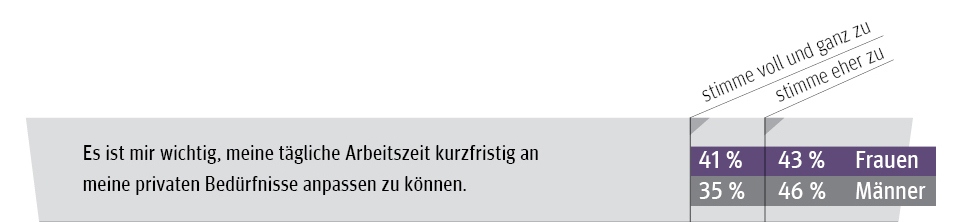 Anpassung der Arbeitszeit  an private Bedürfnisse(Unterschied m/w)
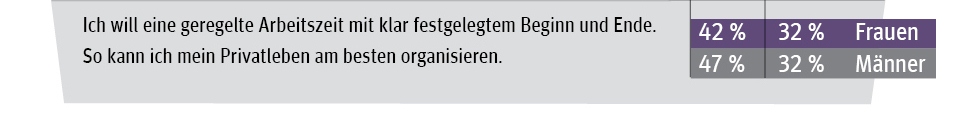 Quelle: Ressort Frauen- und Gleichstellungspolitik
(Alternierende) Telearbeit für Frauen und Männer
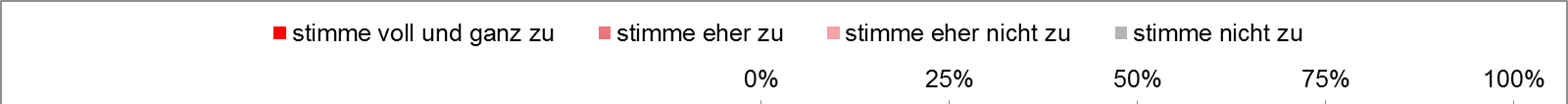 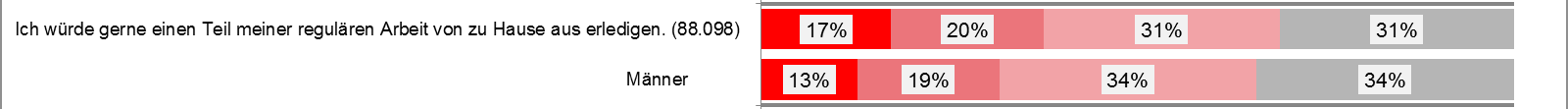 FB Tarifpolitik
11
[Speaker Notes: Und hier noch einmal die nach Geschlecht differenzierten Ansprüche an die Anpassung der täglichen Arbeitszeit an private Bedürfnisse und die Attraktivität von Telearbeitsplätzen
Für Frauen ist es wichtiger, ihre tägliche Arbeitszeit kurzfristig an ihre privaten Bedürfnisse anzupassen und sie legen weniger Wert auf fest geregelte Arbeitszeiten (Anfang und Ende), um das Privatleben am Besten organisieren zu können
Mehr Frauen als Männer würden gerne einen Teil ihrer regulären Arbeit von zu Hause aus erledigen.]
Arbeitszeit - Vereinbarkeit
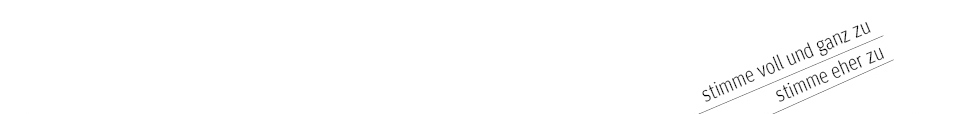 Arbeitszeit befristet absenken / Teilzeitarbeit:(Unterschied m/w)
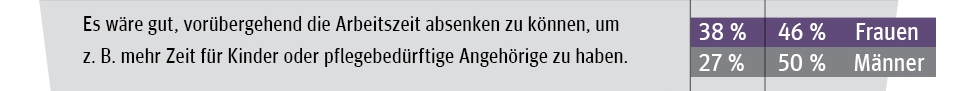 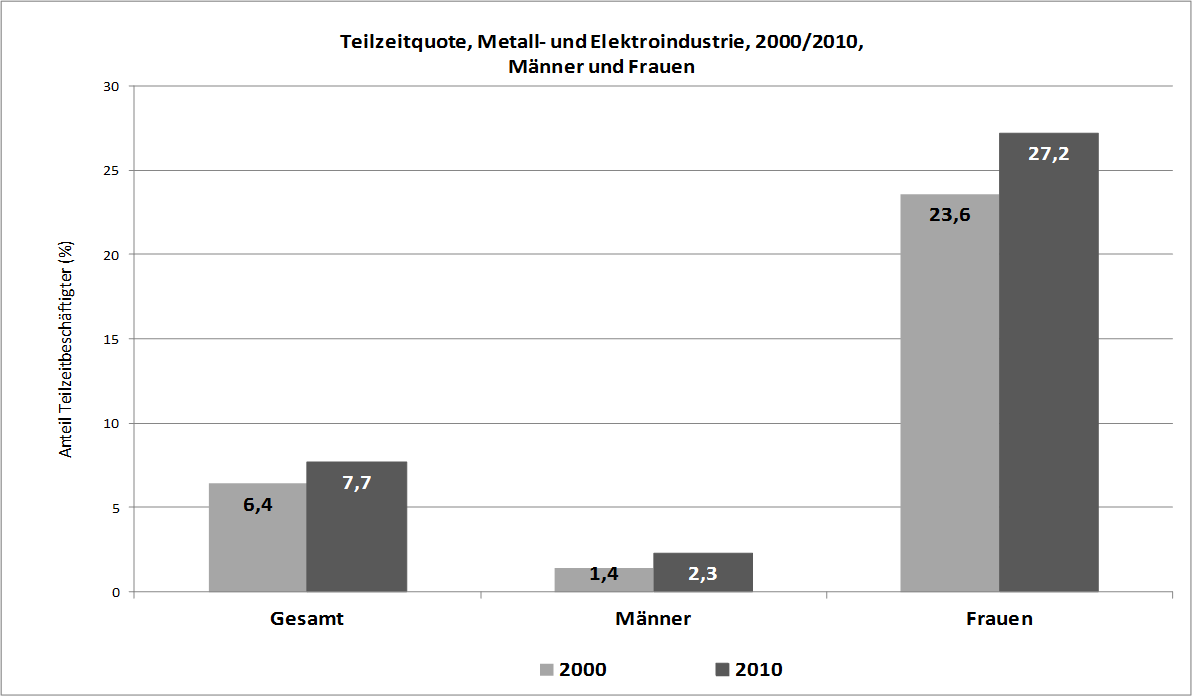 Quelle: Mikrozensus, IAQ 2012
FB Tarifpolitik
12
[Speaker Notes: Auch die Möglichkeit, Arbeitszeit vorübergehend absenken zu können, ist für Frauen wichtiger als für Männer. Dies spiegelt die immer noch vorhandene geschlechtsspezifische Arbeitsteilung wider 
Wie ungleich die Beschäftigungsverhältnisse zwischen Männern und Frauen verteilt sind, zeigt sich an den Teilzeitquoten für Männer und Frauen
„Kurze Vollzeit“ ermöglichen
Teilzeit mit Aufstiegs- und beruflichen Entwicklungsmöglichkeiten koppeln
Verbindliche  Ansprüche auf Teilzeit und Rückkehrmöglichkeit in Vollzeitbeschäftigung stärken bzw. schaffen]
Arbeitszeit - Entgrenzung
Dauer und Entgrenzung der Arbeitszeit
Quelle: IAQ 2012
FB Tarifpolitik
13
[Speaker Notes: Die tatsächlichen Arbeitszeiten sind nach Angaben des IAQ wieder auf Vorkrisenniveau gestiegen und betragen im Durchschnitt über 40 Stunden in der Metall- und Elektroindustrie  (vgl. hierzu die FN in der folgenden Folie)
Der Durchschnitt in der Gesamtwirtschaft liegt um eine Stunde höher bei 41 Stunden]
Wochenarbeitszeit
Arbeitszeitwünsche Männer
*
*Tatsächliche Arbeitszeit: Zu berücksichtigen ist, dass die Angaben in Wochenstunden eventuell den Freie-Tage-Ausgleich bei bestimmten Schichtmodellen oder Stunden in Arbeitszeitkonten nicht abbilden.
FB Tarifpolitik
14
[Speaker Notes: Die 35-Stundenwoche ist im gesamten Organisationsbereich der IG Metall nur (noch) für knapp 60 Prozent der befragten Männer vertraglich vereinbart
Die Kluft zwischen vertraglich vereinbarten Arbeitszeiten und tatsächlichen Arbeitszeiten ist erheblich
35 Stunden (oder weniger) ist auch bei Männern zu rund 70 Prozent die gewünschte wöchentliche Arbeitszeit]
Wochenarbeitszeit
Arbeitszeitwünsche Frauen
*
*Tatsächliche Arbeitszeit: Zu berücksichtigen ist, dass die Angaben in Wochenstunden eventuell den Freie-Tage-Ausgleich bei bestimmten Schichtmodellen oder Stunden in Arbeitszeitkonten nicht abbilden.
FB Tarifpolitik
15
[Speaker Notes: Es zeigt sich auch hier, dass Frauen zu einem erheblich höheren Anteil in Teilzeit arbeiten als Männer. Knapp über 40 Prozent der Frauen im gesamten Organisationsbereich der IG Metall haben eine vertraglich vereinbarte 35-Stunden-Woche
Der Anteil der tatsächlichen Arbeitszeit über 40 Stunden ist etwa um ein viertel geringer als bei den Männern
Frauen wünschen sich zu fast 80 Prozent eine Arbeitszeit von unter 35 Stunden bis maximal 35 Stunden in der Woche und haben Arbeitszeiten unter und bis 35 Stunden zu knapp 70 Prozent auch vereinbart
Bei tatsächlich höherem Teilzeitanteil wird eine noch höhere Teilzeitquote gewünscht]
Tarifpolitische Handlungsoptionen
Mehr Zeitautonomie (für alle) verankern
Individuelle Anspruchs- und Verfügungsrechte stärken und verbindlich verankern
Bei Arbeitszeitkonten/ Langzeitkonten: individuelle Entnahmerechte während der Erwerbsarbeit  
Bei atypischen Arbeitszeiten: Beteiligung der Beschäftigten bei der Schicht- und Freischichtplanung
Wahlmöglichkeiten stärken
zwischen Arbeitszeitmodellen 
innerhalb des tariflichen Rahmens bezogen auf Arbeitszeithöhe 
Arbeitszeitregulierung auch bei mobiler Arbeit
Keine Vertrauensarbeitszeit – Arbeitszeiterfassung ist Voraussetzung für eigenes Zeitmanagement
Verfall von Arbeitszeit entgegenwirken (vorrangig betriebspolitische Aufgabe)
FB Tarifpolitik
16
[Speaker Notes: Vertrauensarbeit]
Tarifpolitische Handlungsoptionen
Bessere Vereinbarkeit von Arbeit und Privatleben
Verbindliche (Rückkehr-) Rechte bei Teilzeit
Größere Flexibilitätsspielräume bei Betreuung und Pflege,z.B. durch größere Gleitzeitspannen, Wahlarbeitszeitmodelle
Debatte um kürzere Vollzeit und um Modelle wie „Familienarbeitszeit“
Lebenslauforientierte Arbeitszeitmodelle (flankiert durch sozialpolitische Maßnahmen)
Gesundheitsförderliche Arbeitszeiten
Belastungsnahe Erholungs- und Regenerationszeiten sichern /verankern
Für besonders belastete ältere Beschäftigte  zusätzliche Wahlrechte bezogen auf Arbeitszeitmodelle und ggf. zusätzliche freie Arbeitszeitvolumina
Flexibler Übergang in die Rente, Keine Verlängerung der Lebensarbeitszeit (gegen Rente mit 67)
FB Tarifpolitik
17
Weiterbildung und berufliche Entwicklung
Welche Maßnahmen sind aus Ihrer Sicht wichtig, damit Sie bis zur Rente gesund und leistungsfähig arbeiten können?
91 %
FB Tarifpolitik
18
[Speaker Notes: Die Beschäftigen wissen als Experten für das eigene Arbeitsumfeld, welche Maßnahmen notwendig sind. 
Für 91 % ist es die berufliche Weiterentwicklung im Betrieb.]
Weiterbildung und berufliche Entwicklung
Welche der folgenden Aussagen zu Weiterbildung und beruflicher Entwicklung treffen zu?
47 %
45 %
47 %
FB Tarifpolitik
19
[Speaker Notes: Große Anteile der Befragten haben das Bedürfnis nach Weiterbildung. 
Es fehlt oft an Zeit und Geld. Oder der Arbeitsdruck ist zu hoch.]
Tarifpolitische Handlungsoptionen
Weiterbildung und berufliche Entwicklung
Individuelle Rechtsansprüche auf Weiterbildung im TV regeln
Ansprüche auf Qualifizierung und Teilzeit regeln bzw. Qualifizierung während Teilzeit
Anspruch auf Teilnahme an Qualifizierungsmaßnahmen während Elternzeit, Pflegezeiten und anderen Zeiten der Arbeitsunterbrechung
Anspruch auf berufliche Entwicklung und Qualifizierung nach x Jahren Takt- und Schichtarbeit
FB Tarifpolitik
20
Alters- und alternsgerechtes Arbeiten
Welche Maßnahmen sind aus Ihrer Sicht wichtig, damit Sie bis zur Rente gesund und leistungsfähig arbeiten können?
96 %
90 %
88 %
FB Tarifpolitik
21
[Speaker Notes: Für 96 % der Befragten ist die ergonomische Gestaltung des Arbeitsplatzes entscheidend. 
Für 90 % die Selbstbestimmung über Arbeitsmenge und –tempo.
Ein wichtiges Thema (88 %) ist auch die Frage der Arbeitszeit beim Altersübergang in die Rente]
Alters- und alternsgerechtes Arbeiten
Können Sie Ihre Arbeit bei gleichbleibenden Anforderungen bis zum gesetzlichen Rentenalter von über 65 Jahren ausüben?
FB Tarifpolitik
22
[Speaker Notes: Fast die Hälfte der Beschäftigten (46 %) geht davon aus, dass sie bei gleich bleibenden Anforderungen nicht gesund in Rente gehen können.]
Tarifpolitische Handlungsoptionen
Alters- und alternsgerechtes Arbeiten
Regelungen aus den Demografie-Tarifverträgen weiter entwickeln
Tarifliche Regelungen für zusätzliche kurzzyklische Pausen bei Beschäftigten mit besonderen Belastungen
Zusätzliche freie Tage für ältere Beschäftigte bei besonderen Belastungen
Altersstrukturanalysen
Verdienstsicherung mit Kündigungsschutz für Ältere
FB Tarifpolitik
23
[Speaker Notes: (Achtung Altersdiskriminierung! Daher immer von der spezifischen Belastung und der alternsbedingten Veränderung der Leistungsfähigkeit her argumentieren)]
Flexible Übergänge/Alterssicherung
Können Sie Ihre Arbeit bei gleichbleibenden Anforderungen bis zum gesetzlichen Rentenalter von über 65 Jahren ausüben?
FB Tarifpolitik
24
[Speaker Notes: Nur ein knappes Drittel glaubt, bis zum regulären Renteneintritt im Arbeitsleben bleiben zu können. 
Flexible Altersübergänge sind erforderlich.]
Flexible Übergänge/Alterssicherung
Wie schätzen Sie die gesetzliche Rente ein, die Sie später einmal aus Ihrer Erwerbstätigkeit erhalten werden?
FB Tarifpolitik
25
[Speaker Notes: Nur fünf Prozent gehen davon aus, von ihrer gesetzlichen Rente gut leben zu können.
Die Bedeutung zusätzlicher Leistungen wie der betrieblichen Altersversorgung steigt.]
Flexible Übergänge/Alterssicherung
Haben Sie Möglichkeit, durch eine zusätzliche Altersversorgung Ihre Rentenbezüge deutlich zu verbessern?
FB Tarifpolitik
26
[Speaker Notes: Nur ein Viertel (26 %) sieht sich finanziell in der Lage, private Vorsorge für das Alter zu leisten. 
Somit steigt die Bedeutung betrieblicher Altersversorgung, die günstigere Bedingungen als private Altersvorsorge bietet sowie die Beteiligung der Arbeitgeber.]
Flexible Übergänge/Alterssicherung
Wie wichtig sind Ihnen die folgenden Punkte?
93 %
98 %
92 %
FB Tarifpolitik
27
[Speaker Notes: Entsprechend den Ergebnissen zu möglicher  Arbeit bis zur Regelaltersrente und zu den zu erwartenden Bezügen im Alter sind Ausstiegsmöglichkeiten und AG-finanzierte betriebliche Altersversorgung (bAV) von hoher Bedeutung.]
Flexible Übergänge/Alterssicherung
Würden Sie nach heutigem Stand die bestehende Altersteilzeitregelung nutzen?
FB Tarifpolitik
28
[Speaker Notes: Nur eine absolute Minderheit kann sich vorstellen, bis zum Rentenalter zu arbeiten. 
Die Beschäftigten fordern deshalb weiter eine Altersteilzeitregelung.]
Tarifpolitische Handlungsoptionen
Flexible Übergänge / Alterssicherung
TV zur Altersteilzeit mit einem Anspruch auf einen ATZ-Vertrag gibt es z.Z. nur in M+E, Stahl, Textil-Ost und Textilen Diensten. Altersteilzeit muss auch in weiteren Branchen durchgesetzt werden.
Weiterentwicklung der  vorhandenen Ausstiegsmöglichkeiten in den Tarifverträge zur Altersteilzeit (in Verbindung mit erweiterten gesetzlichen Rahmenbedingungen).
Finanzielle Ausgestaltung von Altersteilzeit für Beschäftigte in unteren Entgeltgruppen verbessern.
Verbesserung der Inanspruchnahme von Entgeltumwandlung und altersvorsorgewirksamer Leistungen (AVWL), ggf. Schaffen zusätzlicher Anreize, z.B. durch Beiträge des Arbeitgebers
FB Tarifpolitik
29
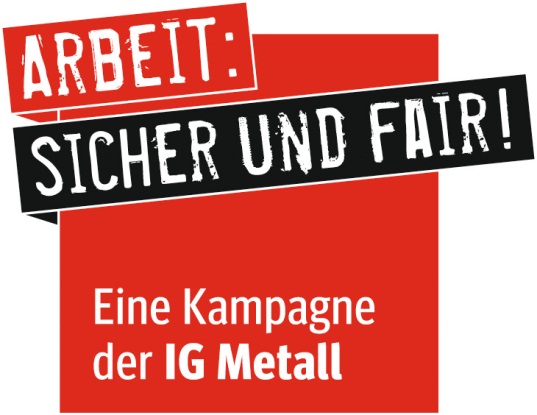 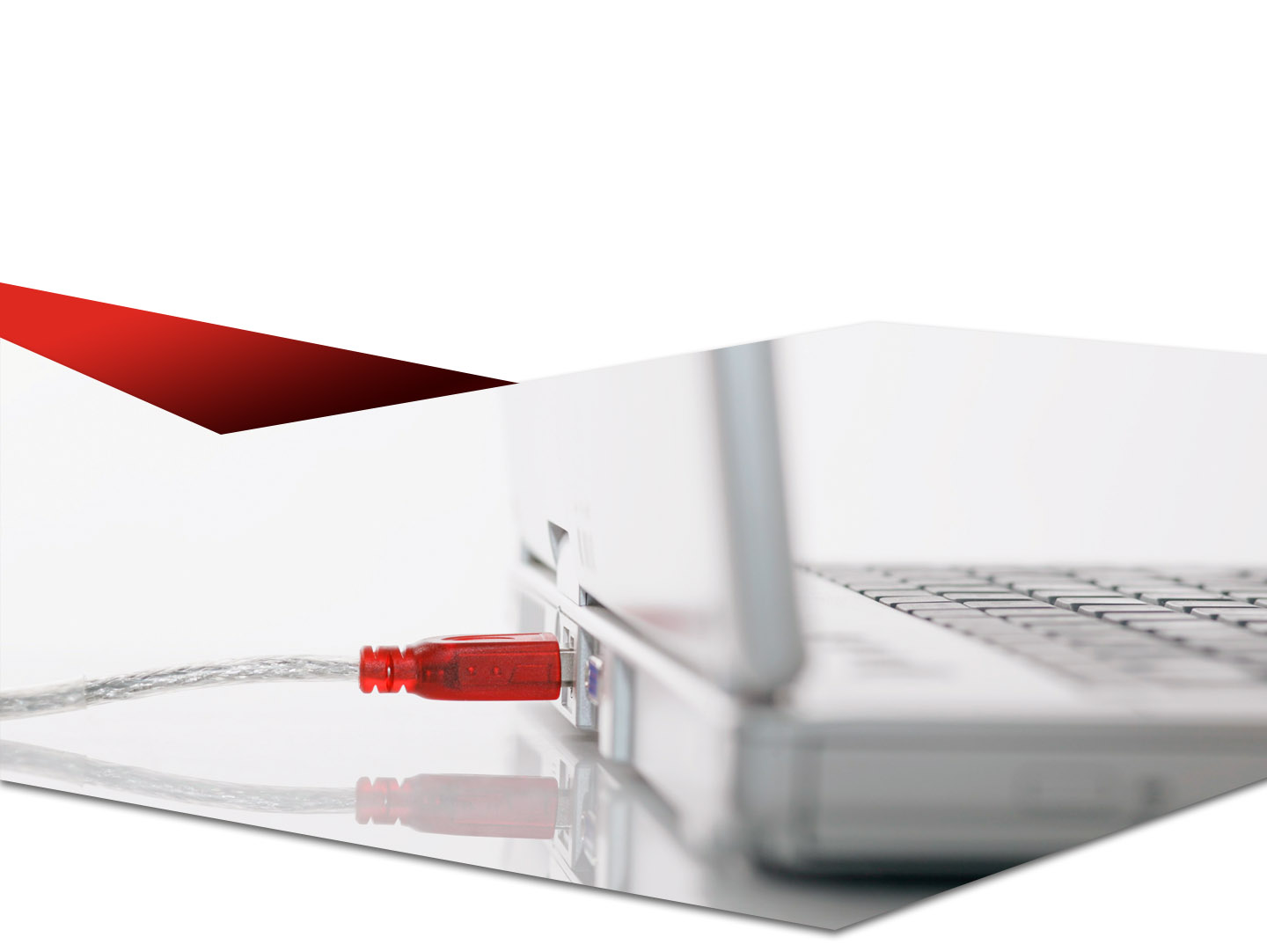 Vielen Dank für die Aufmerksamkeit.
Foto: F1online / Design Pics
FB Tarifpolitik
30